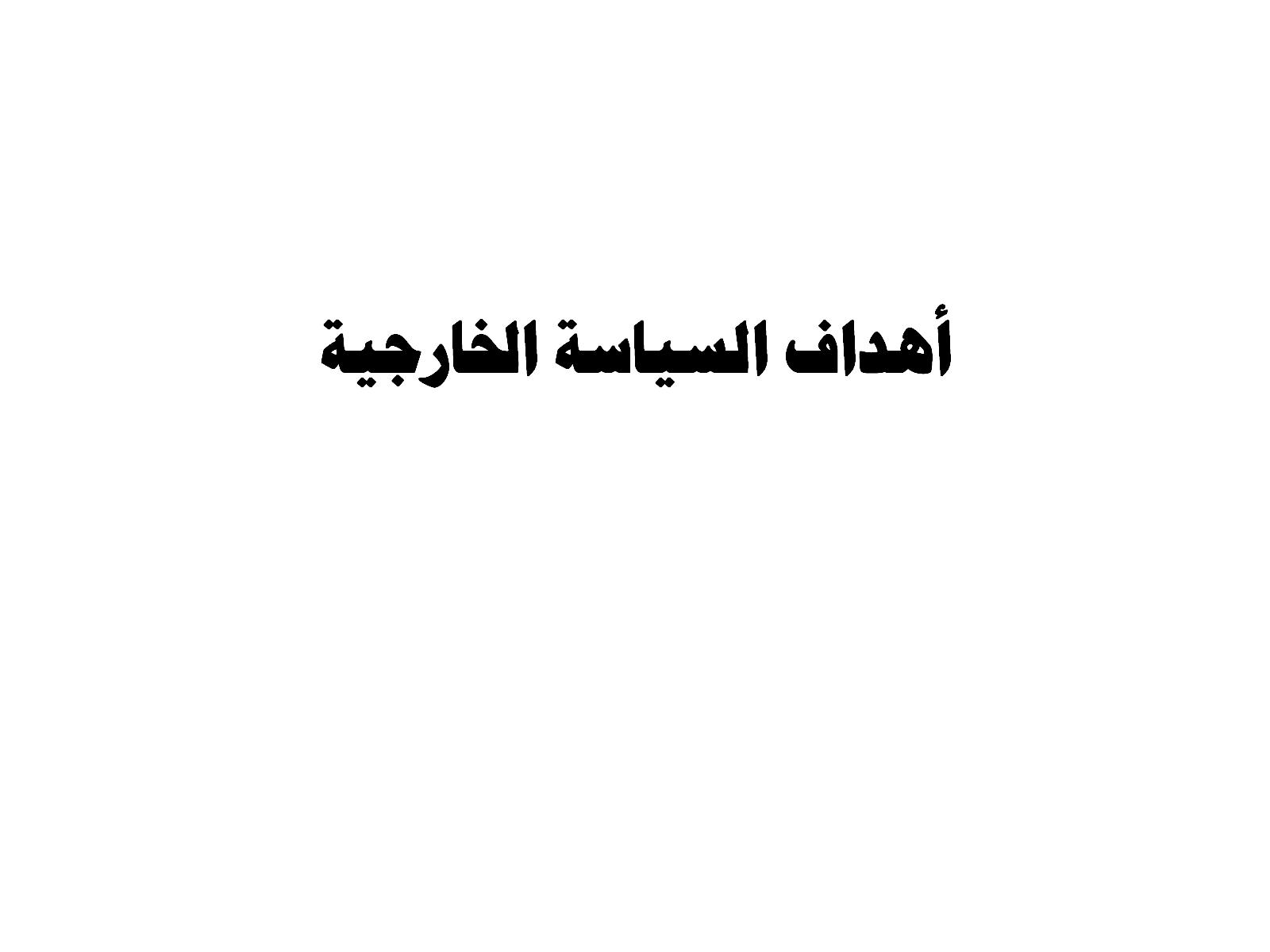 أهداف السياسة الخارجية
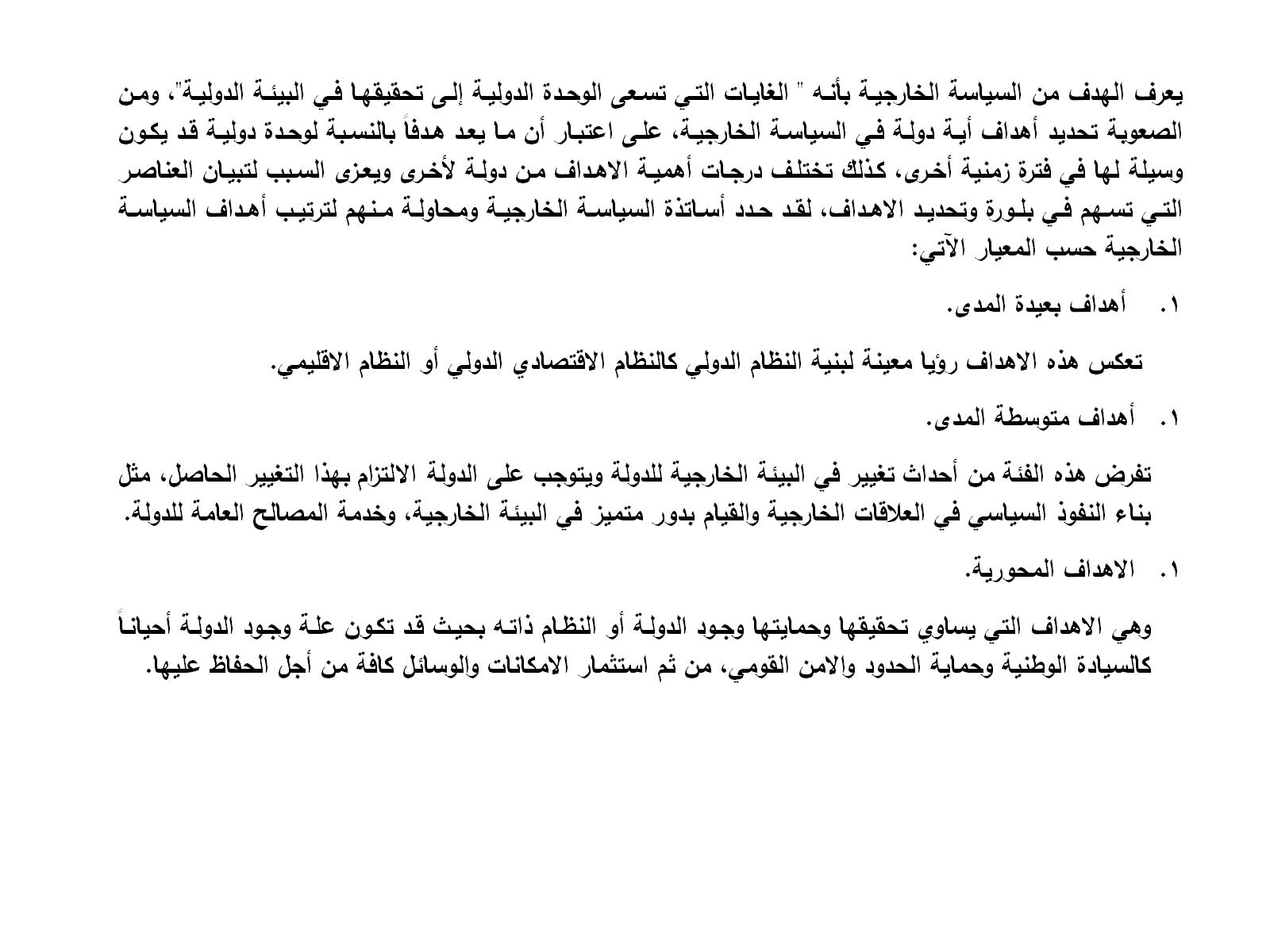 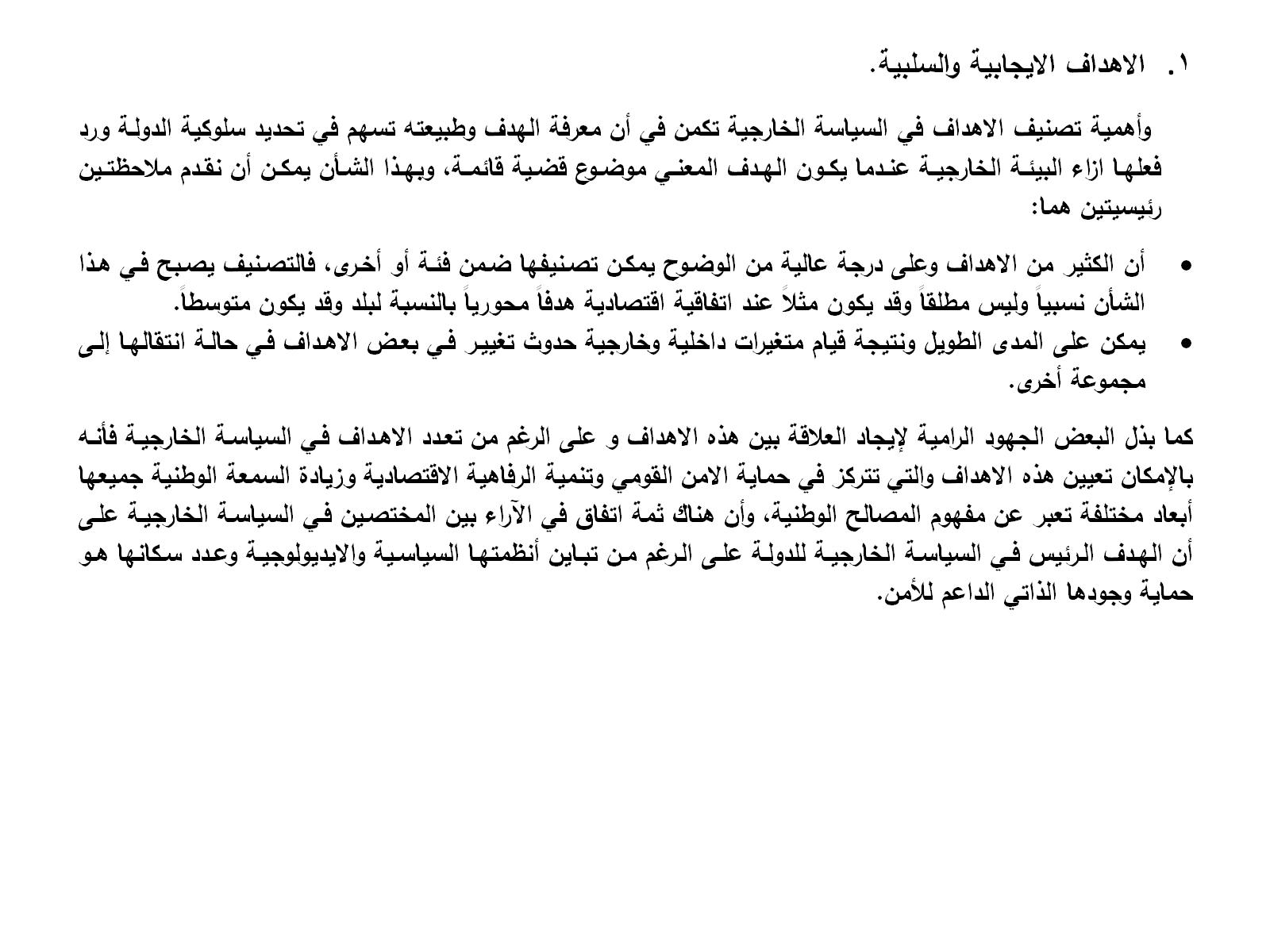 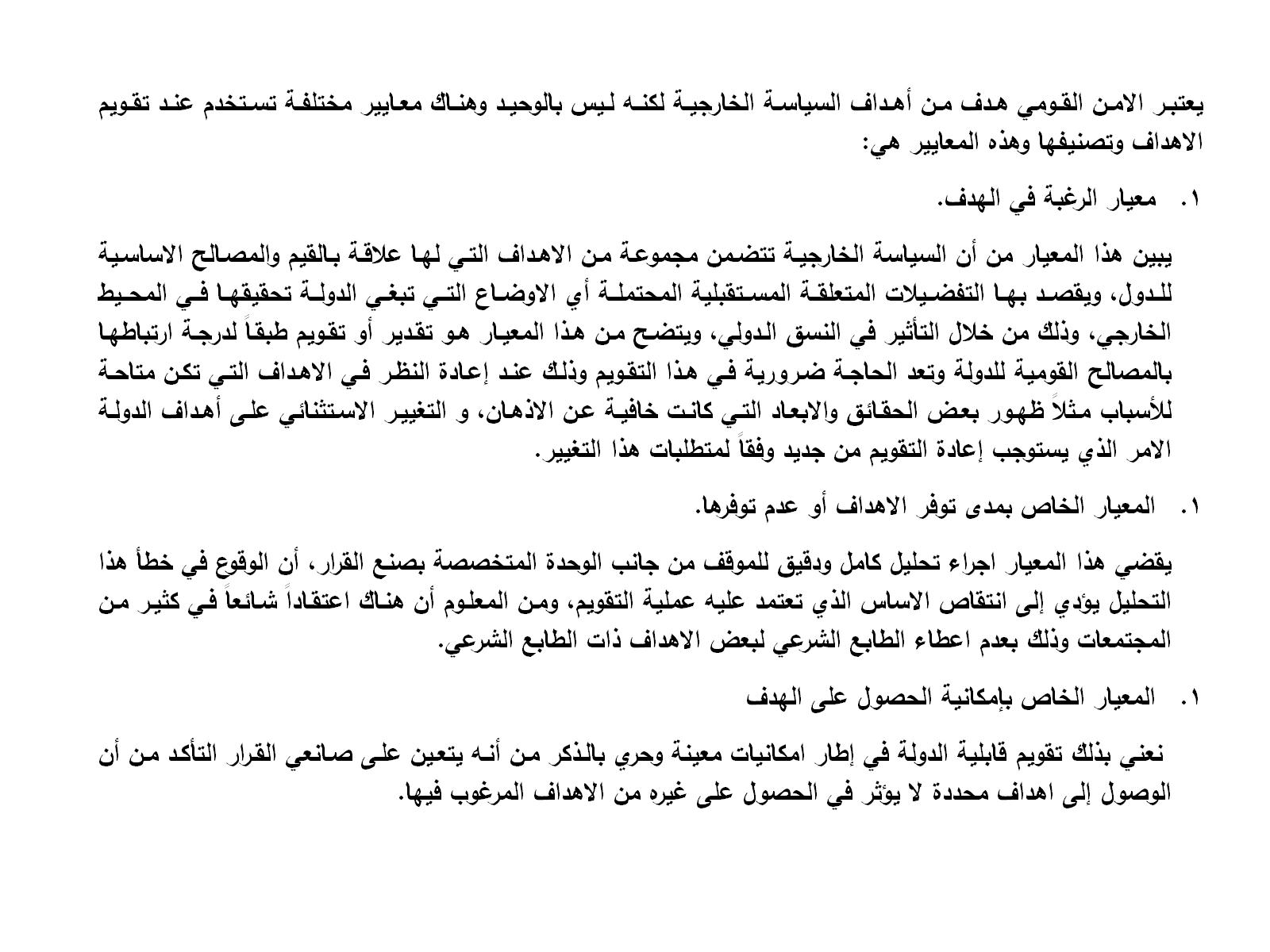 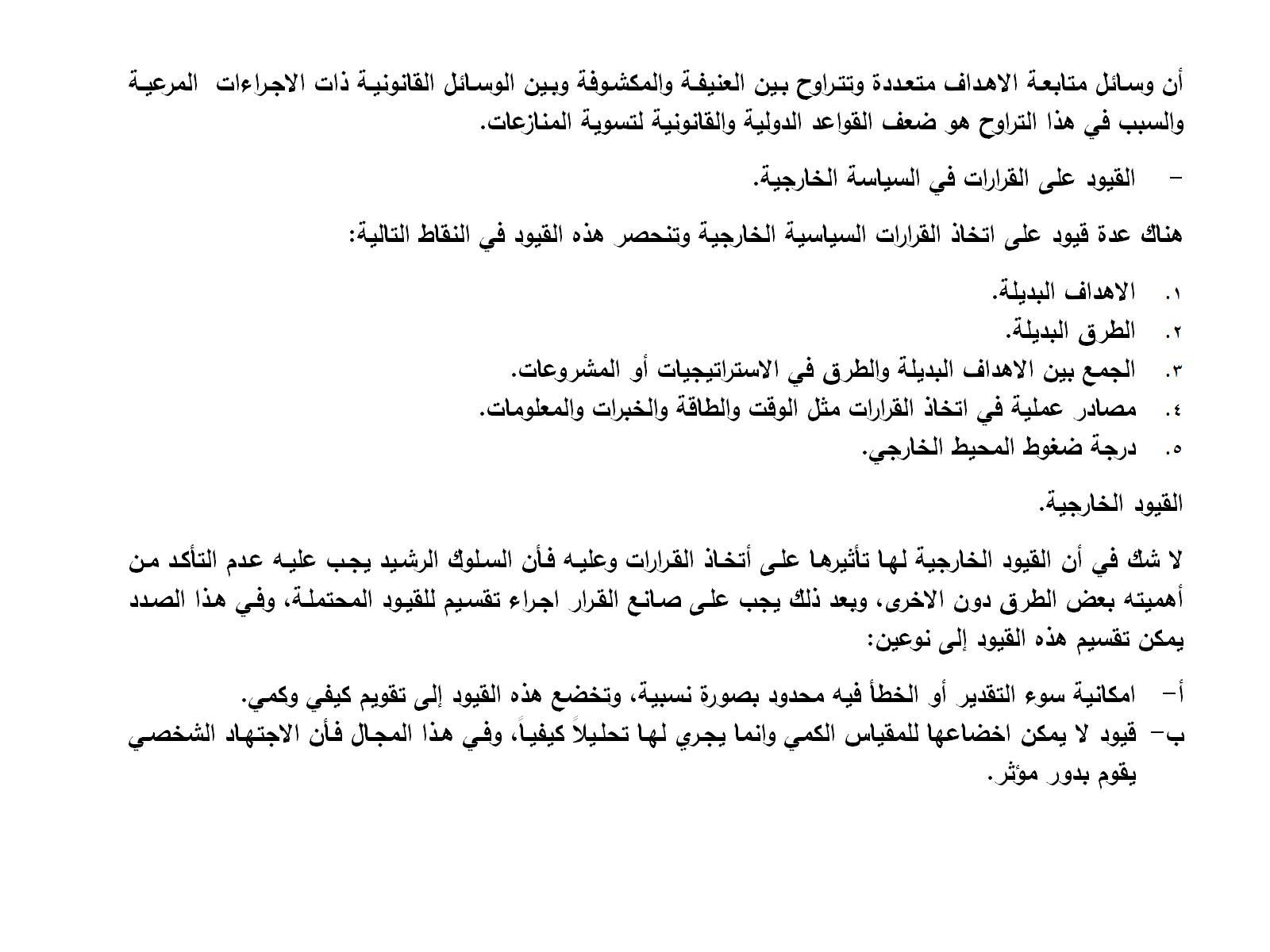 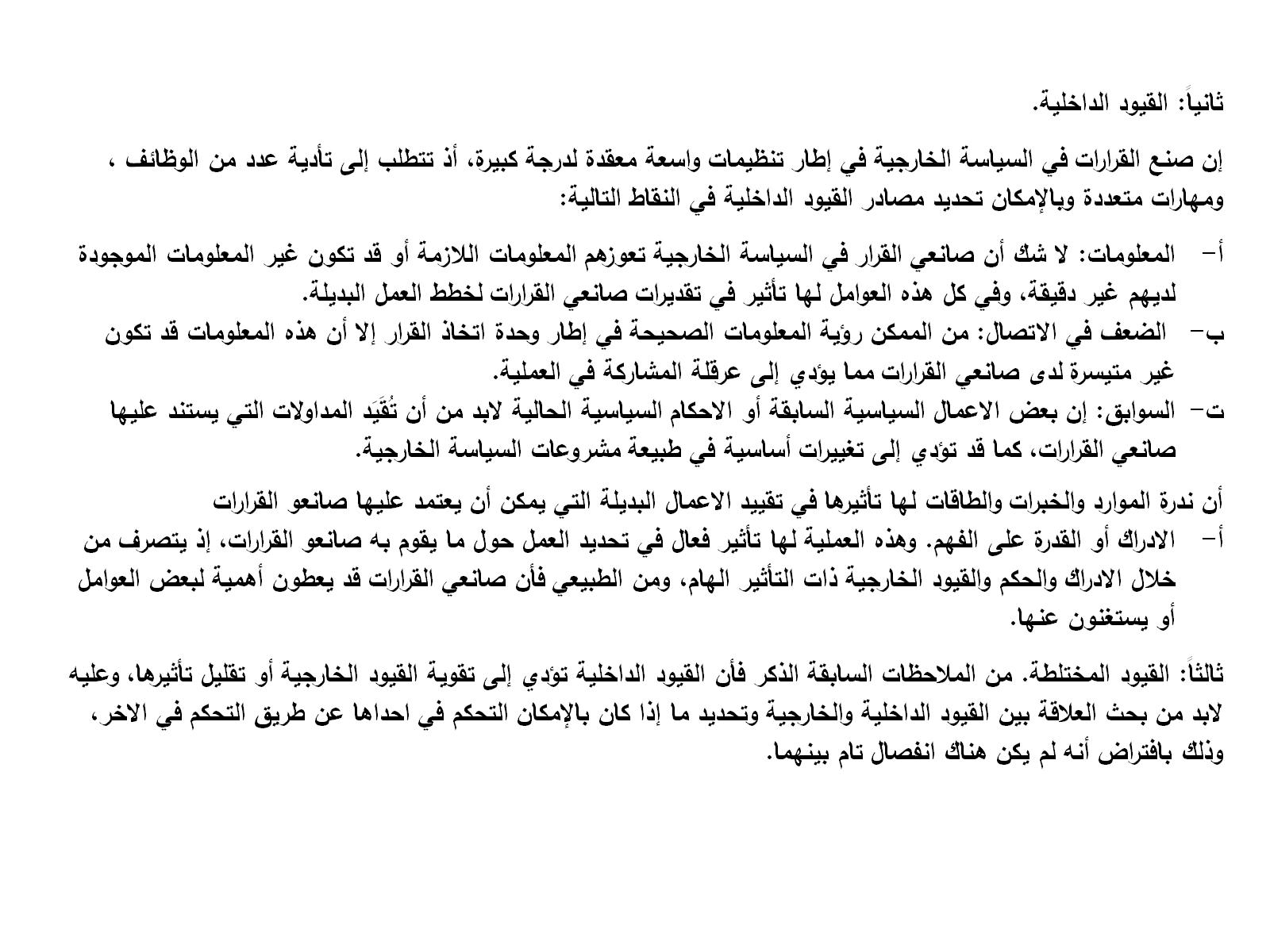 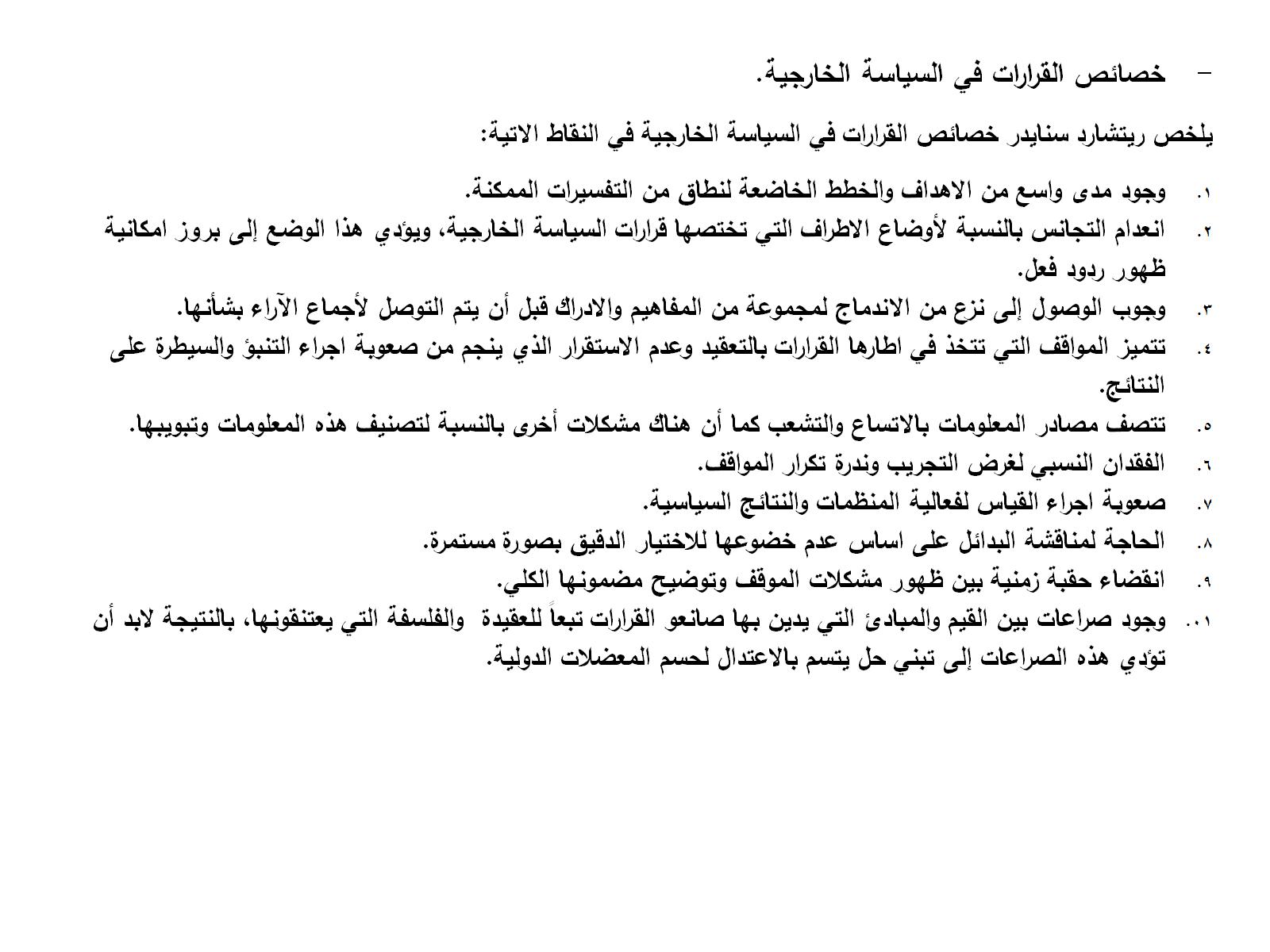